Cycle 4 – LV2El queso de la vieja y el viejo
Activité de mémorisation et récitation collective
1
El queso de la vieja y el viejo(Cuento popular)
Una vieja y un viejo tenían un queso.
Vino un ratón y se comió el queso, que tenían la vieja y el viejo.
Vino un gato y se comió al ratón , que se comió el queso, que tenían la vieja y el viejo.
Vino un perro y mató al gato, que se comió al ratón, que se comió el queso, que tenían la vieja y el viejo.
Vino un palo y le pegó al perro, que mató al gato, que se comió al ratón, que se comió el queso, que tenían la vieja y el viejo.
Vino el fuego y quemó el palo, que pegó al perro, que mató al gato, que se comió al ratón, que se comió el queso, que tenían la vieja y el viejo.
Vino el agua y apagó el fuego, que quemó el palo, que pegó al perro, que mató al gato, que se comió al ratón, que se comió el queso, que tenían la vieja y el viejo.
Vino un buey y se bebió el agua, que apagó el fuego, que quemó el palo, que pegó al perro, que mató al gato, que se comió al ratón, que se comió el queso, que tenían la vieja y el viejo.
	El buey se acostó y el cuento se acabó.
2
Présentation de l’activité
Le conte populaire est travaillé sous la forme d’une comptine à l’aide de pictogrammes. 
 Objectifs :
Cognitif : mémorisation complète du conte.
Linguistiques : 
travail sur la prononciation, 
3ème personne du passé simple,
emploi de « a » devant un complément de personne,
lexique relatif aux animaux à l’aide des pictogrammes.

Lien avec le domaine 2 du socle commun « Les méthodes et outils pour apprendre » :
écouter ses camarades et intervenir pour les aider.

L’ensemble de l’activité permet aussi d’entraîner les élèves à la prise de parole en continu.
3
Déroulement de la séance
Sous forme de pictogrammes, la première phrase apparait au tableau. Elle est énoncée par l’ensemble de la classe :
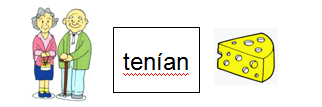 Puis seules les amorces de phrases avec les nouveaux éléments apparaitront au tableau, ce qui obligera les élèves suivants à réciter les phrases énoncées et répétées auparavant (cf. le schéma proposé dans la diapositive ci-après).
 Cela correspond à ce schéma :

Étape 1 : énonciation de la 1ère phrase.
Étape 2 : énonciation de l’amorce + récitation de la phrase précédente.
Étape 3 : énonciation de l’amorce + récitation des 2 phrases précédentes.
Étape 4 : énonciation de l’amorce + récitation des 3 phrases précédentes.
… et ainsi de suite jusqu’à la 7ème phrase.
4
Déroulement de la séance
Plusieurs élèves sont interrogés sur chaque étape afin que toute la classe participe.

C’est l’écoute répétée, combinée à la récitation par chaque élève des différentes étapes, qui permet la mémorisation phrase par phrase de ce conte.

À la fin de l’heure, la classe sait prononcer et réciter le conte.

La dernière phrase qui termine le conte ne sera connue des élèves qu’après la correction des fins qu’ils auront imaginées.
5
Déroulement de la séance
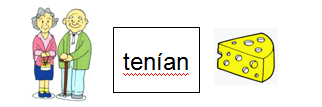 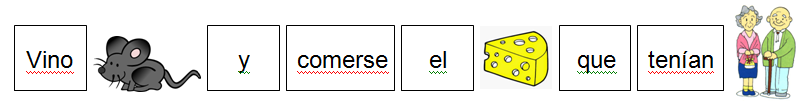 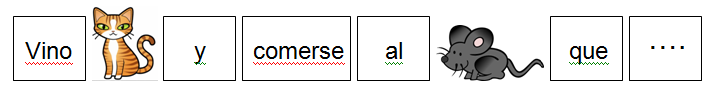 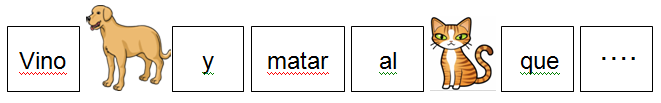 6
Déroulement de la séance
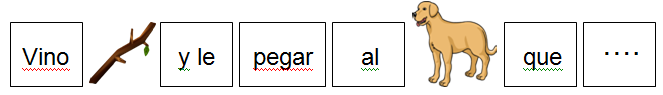 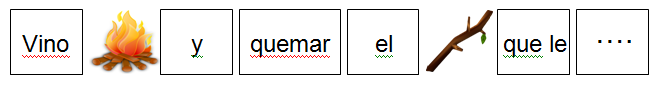 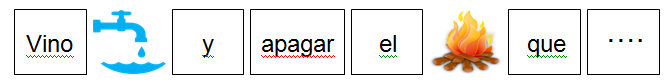 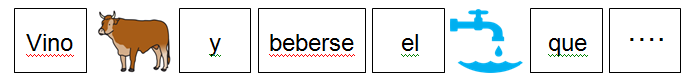 7
Consignes données aux élèvesActivité 1
Alumno 1 construye la frase 1 con la ayuda de la presentación.

Alumno 2 repite la frase 1 y completa añadiendo la frase 2 con la ayuda de la presentación.

Alumno 3 repite las frases 1 y 2 y completa añadiendo la frase 3 con la ayuda de la presentación.


Para que muchos puedan
participar y entrenarse…
Cada frase o grupo de frases
se repetirá varias veces…
Y
¡Todos podéis ayudar !
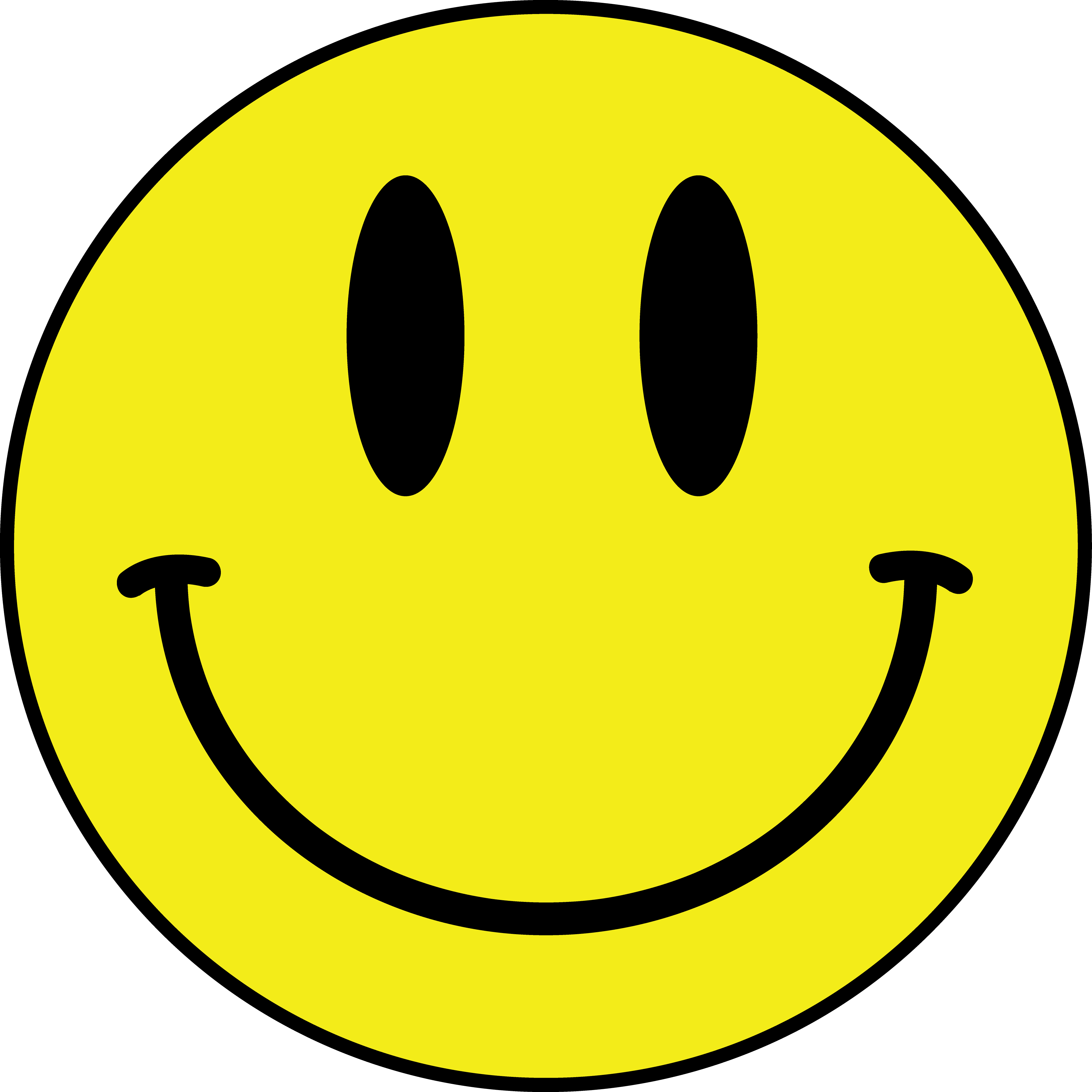 8
Activité 2 : imaginer une suite
Ahora te toca imaginar 2 frases:

 cambiando los protagonistas ;
 con más verbos para adivinar el final del cuento…
9
Activité 3 : imaginer la fin du conte
¿Cuál es el verdadero final de este cuento popular?

El buey se acostó
y
el cuento se acabó.
10
Activité 4 : répétition et phase de mémorisation
Ahora, todos juntos,
tenéis que repetir
el cuento entero.
¿Preparados?
¿Listos?
¡ Ya !
11